The topic marker zi (是) in contemporary Shanghainese dialect
John Newman
Department of Linguistics, University of Alberta
&
Weifeng Han
Donghua University (Shanghai)

American Association of Corpus Linguistics Conference, San Diego State University 
January 20 2013
Shanghainese dialect

Corpus-based analysis

Motivating zi as a topic-marker
Shanghainese dialect

Corpus-based analysis

Motivating zi as a topic-marker
shanghainese
Shanghainese is a dialect of Northern Wu Chinese spoken in the city of Shanghai and surrounding regions.
the written record can be traced back to the Northern Song Dynasty (960-1127 A.D.)
once served as the regional lingua franca of the entire Yangtze River Delta region
contains elements drawn from the different parts of the Northern Wu area (southern Jiangsu, northern Zhejiang).
[Speaker Notes: The language under study in this paper is Shanghainese (上海闲话 [zɑ̃23hɛ34 ɦɛ23ɦo23] in Shanghainese pronunciation), a dialect of Northern Wu Chinese spoken in the city of Shanghai and surrounding regions. We defer to the common tradition of referring to Shanghainese as a “dialect”, though one needs to be aware that Chinese dialects are more akin to what linguists would call distinct, but genetically related, languages. Shanghainese once served as the regional lingua franca of the entire Yangtze River Delta region and contains elements drawn from the different parts of the Northern Wu area (southern Jiangsu, northern Zhejiang). There are no official statistics available for the number of native speakers of Shanghainese (as opposed to the number of residents of the city or the greater Shanghai region). The Encyclopedia of Shanghai (2010: 403) reported 18.8846 million residents in the greater Shanghai area by the end of 2008, a number which includes permanent residents (who might be expected to be speakers) and those who have taken up residence more recently (who are most likely not speakers). We estimate the number of Shanghainese speakers in the region to be between 13 and 14 million.


 “As to Shanghainese, we need to recognize there are two “Shanghai Dialects”, since in the historical development there formed two “Shanghainese”. One is what we call as “Old Shanghainese” started from the “Shanghai” community in the Southern Song Dynasty from more than seven hundred years ago (1127-1279), and is still used in the outskirts and suburbs of the nowadays Shanghai; the other is the so-called “New Shanghainese” which was adapted fast developed after the opening of Shanghai (1860) in downtown areas. (Qian 2007: 2) 

From:
 钱乃荣，2007，《上海方言》，上海：文汇出版社。 ?
Qian, Nairong. 2007. s?h?àn?g?h?ăi?f?ān?g?y?án? ?(?S?h?a?n?g?h?a?i? ?D?i?a?l?e?c?t?)?. Shanghai: Wenhui Books.]
shanghai
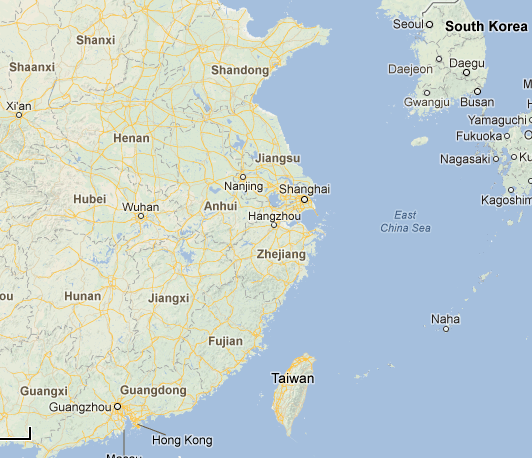 shanghainese
We estimate the number of Shanghainese speakers in the region to be between 13 and 14 million.
A [Shanghai dialect project]: “Some 50 people, 25 around the age of 30 and the remainder in their 50s, are wanted to contribute their voices. Since recruitment has ground to a halt, Qian told Shanghai Daily yesterday that they are considering other methods to locate candidates.”
The Shanghai Dialect Club
Shanghainese Spoken Corpus (Jiali Mao and John Newman)http://www.johnnewm.org/
[Speaker Notes: english.eastday.com, 18 Dec 2010 
http://www.zoominfo.com/#!search/profile/person?personId=835391764&targetid=profile [cached]]
Shanghainese dialect

Corpus-based analysis

Motivating zi as a topic-marker
The corpus
Monologue. Individual speakers invited to talk in Shanghainese (47,663 words) 
Interview. Interviews conducted by Weifeng Han and Jiali Mao with some prepared general questions  (31,251 words)
Script. Based on movies and cartoons which have been dubbed into Shanghainese. (20,942 words)
Conversation. Conversations between local Shanghainese speakers in downtown Shanghai (28,709 words)
Total of 128,565 word tokens
topic-comment
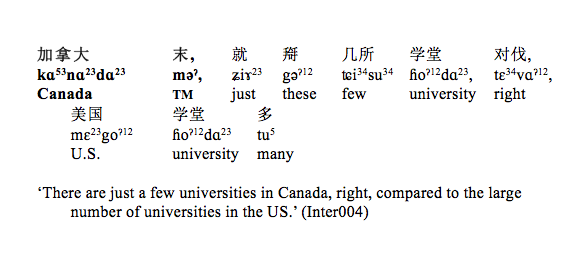 Han, Weifeng. (2010). A typological study of the syntactic properties of Topic and Topic Markers. PhD Dissertation, Shanghai International Studies University.
5 topic markers
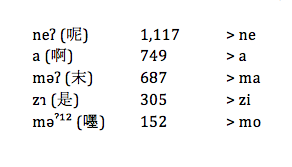 [Speaker Notes: five most frequently used topic markers in our corpus, as determined by total occurrence of tokens. These turned out to be neʔ (呢) with a frequency of 1,117, a (啊) 749, məʔ (末) 687, zɿ (是) 305,  and məˀ¹² (嚜) 152. Some brief background comments on each of these topic markers are in order (cf. Chu 1987: 218 for the early history of these forms). məʔ and məˀ¹²  are specifically Shanghainese topic markers, whereas the remaining three have some currency outside of Shanghainese and have more presence in the history of Chinese. The topic marker a (啊) would appear to be the topic marker with the most general currency, being used in many Chinese dialects and Mandarin (and hence, feels most “formal” when used in Shanghainese, according to our Shanghainese-speaking co-author, WH). zɿ is the youngest of the five, having evolved during the Ming Dynasty from earlier uses as a copula and as a focus marker. In addition to being specific to Shanghainese, məʔ and məˀ¹² are also used only as topic markers in Shanghainese (as mentioned in the preceding paragraph).]
data in spreadsheet
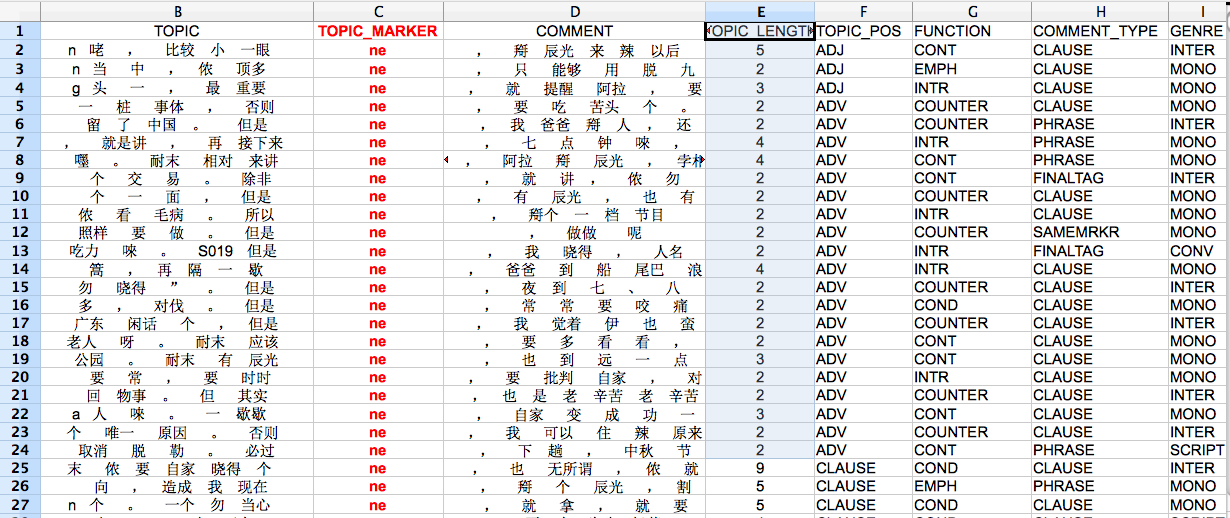 Factors of interest
coding example 1
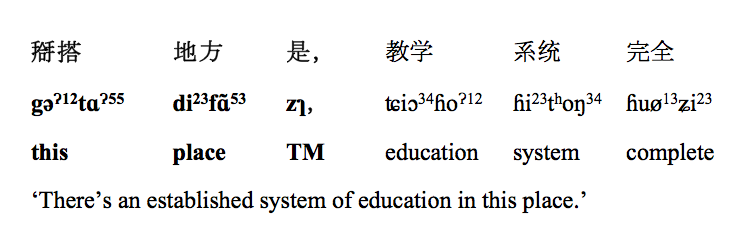 TOPIC_POS: NOMINAL
FUNCTION: INTRODUCTORY
coding example 2
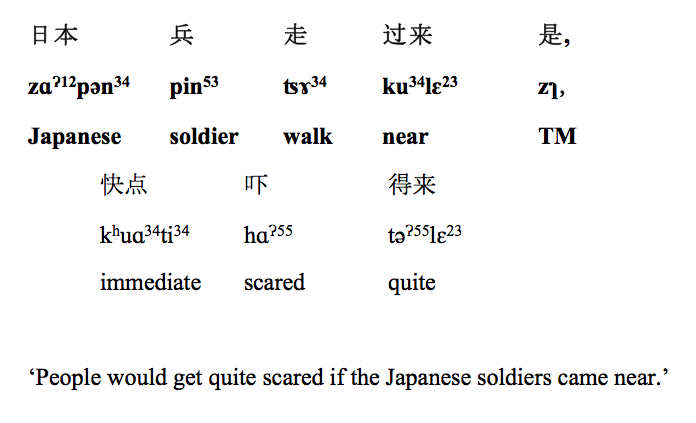 TOPIC_POS: CLAUSAL
FUNCTION: CONDITIONAL
coding example 3
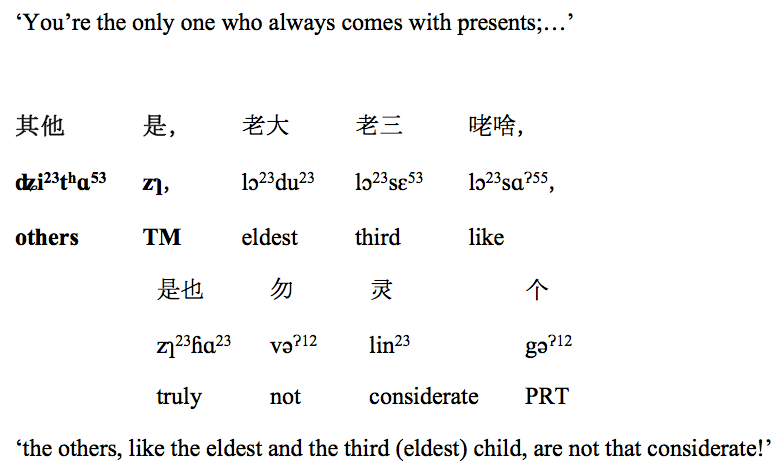 TOPIC_POS: NOMINAL
FUNCTION: CONTRASTIVE
shanghainese dataframe
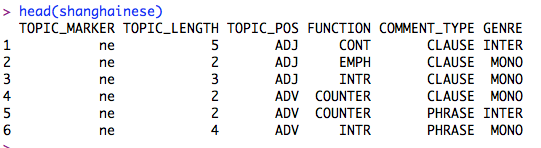 pos x topic markerobserved
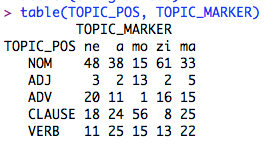 pos x topic markerresiduals
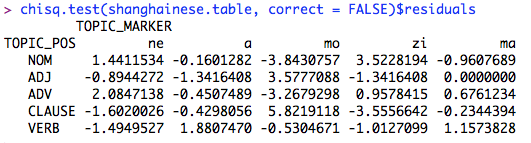 TM x POS association plot
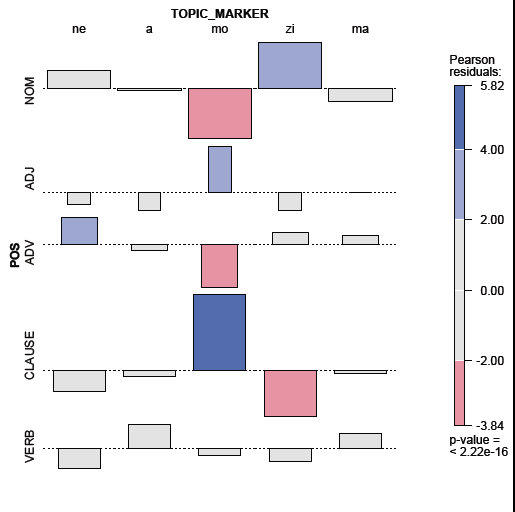 significant preference for NOM with zi
TM x functionassociation plot
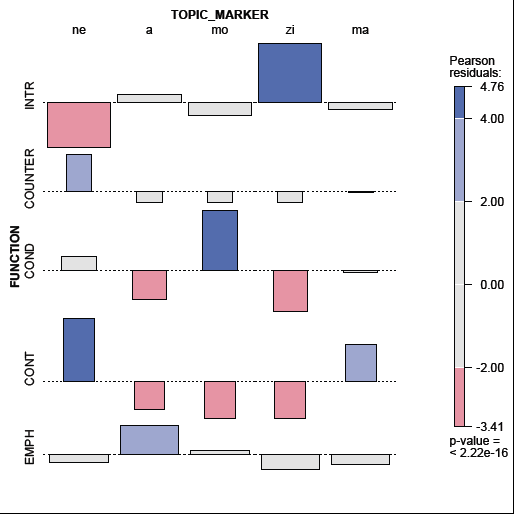 significant preference for INTR with zi
HCFA resultsTM x POS x function
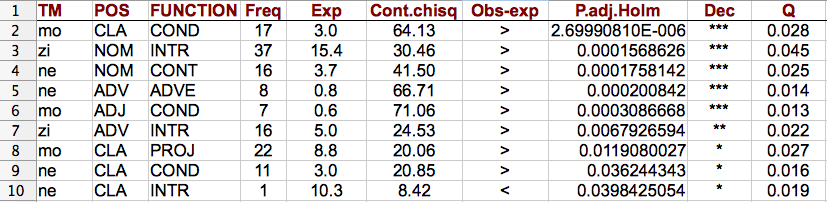 significant preference for NOM + INTR for zi
significant preference for ADV + INTR for zi
Gries, Stefan Th. (2004). HCFA 3.2. A program for R. URL: <http://www.linguistics.ucsb.edu/faculty/stgries/
findings of the corpus-based analysis
Chi-square residuals (=association plots) ->
NOMINAL pos for topic
INTRODUCTORY function

Hierarchical Configural Frequency analysis ->
NOMINAL  pos + INTRODUCTORY function (stronger)
ADVERBIAL  pos + INTRODUCTORY function  (weaker)
Shanghainese dialect

Corpus-based analysis

Motivating zi as a topic-marker
zi (是) in history
Ming Dynasty (1368-1644 A.D) uses of 是
adjective
pronoun
demonstrative
copula
focus marker
affirmative particle
topic marker (emergent)
[Speaker Notes: Therefore, ‘shi’ was originally used as an adjective meaning ‘right’ or ‘correct’.
e.g.
偃	之	言	是	也。
iɛn51	tʂʅ55	iɛn35	ʂʅ51	iɛ214.
yàn	zhī	yán	shì	yĕ.
Yan	GEN	words	correct	PRT
‘Yan’s words are correct.’
（论语·阳货, c.a. 5th B.C.）]
zi (是) in history
Ming Dynasty (1368-1644 A.D) uses of 是
adjective
pronoun
demonstrative
copula
focus marker
affirmative particle
topic marker (emergent)
copula vs topic-comment
nominal subject              copula   predicate nominal

THEME (GIVEN)              是      RHEME (NEW)

(preferred) nominal topic   TM       comment
zi (是) the Red Pear blossom
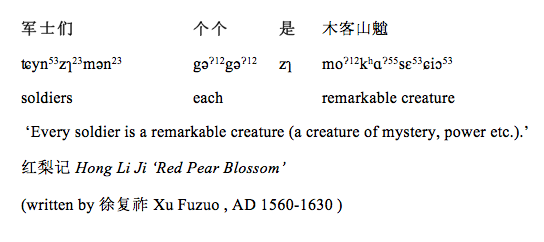 pause options
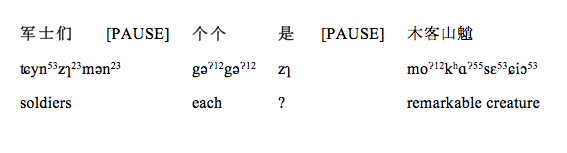 short topic – long comment
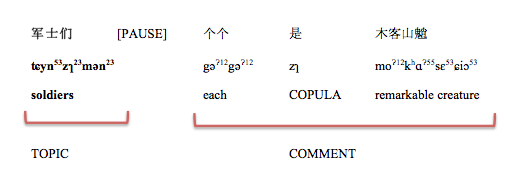 long topic –short comment
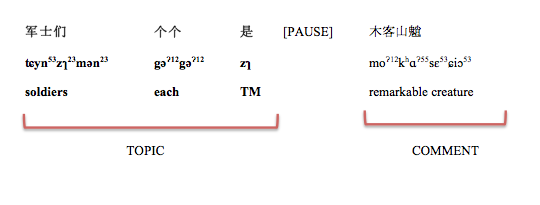 2 topics – 1 comment
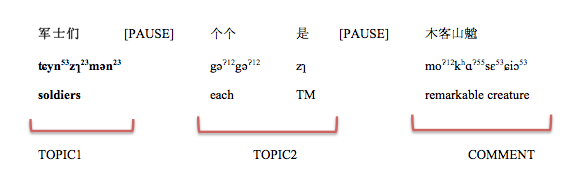 origin(s) of TM 是
copula use in Shanghainese  ca. 1500
contemporary Shanghainese topic marking use
origin(s) of TM 是
copula use in Shanghainese  ca. 1500
continued copula use in Shanghainese post 1500
contemporary Shanghainese topic marking use
origin(s) of TM 是
copula use in Shanghainese  ca. 1500
continued copula use in Shanghainese post 1500
copula use in  contemporary Mandarin
contemporary Shanghainese topic marking use
The Shanghainese Corpus allows us investigate the use of zi 是 (and gives us a record of a dialect under threat)
Statistical analysis allows us to identify the most significant properties of zi 是  in contemporary use
The corpus-based analysis suggests the influence of the copula use of zi 是 

THANK YOU